ОГЭ 
 География
Задание 13
Алгоритм решения
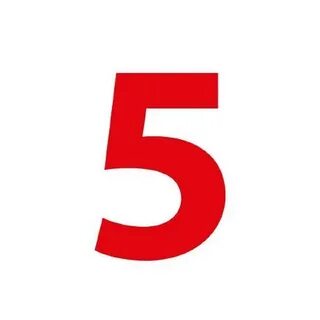 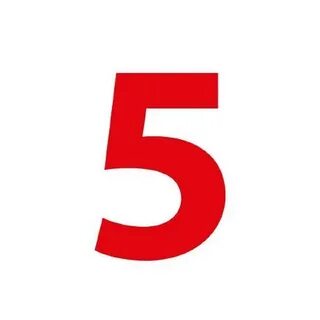 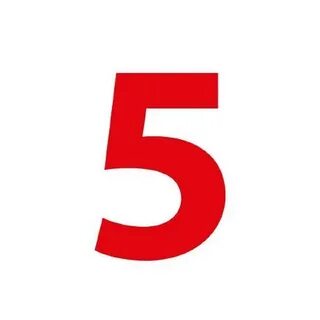 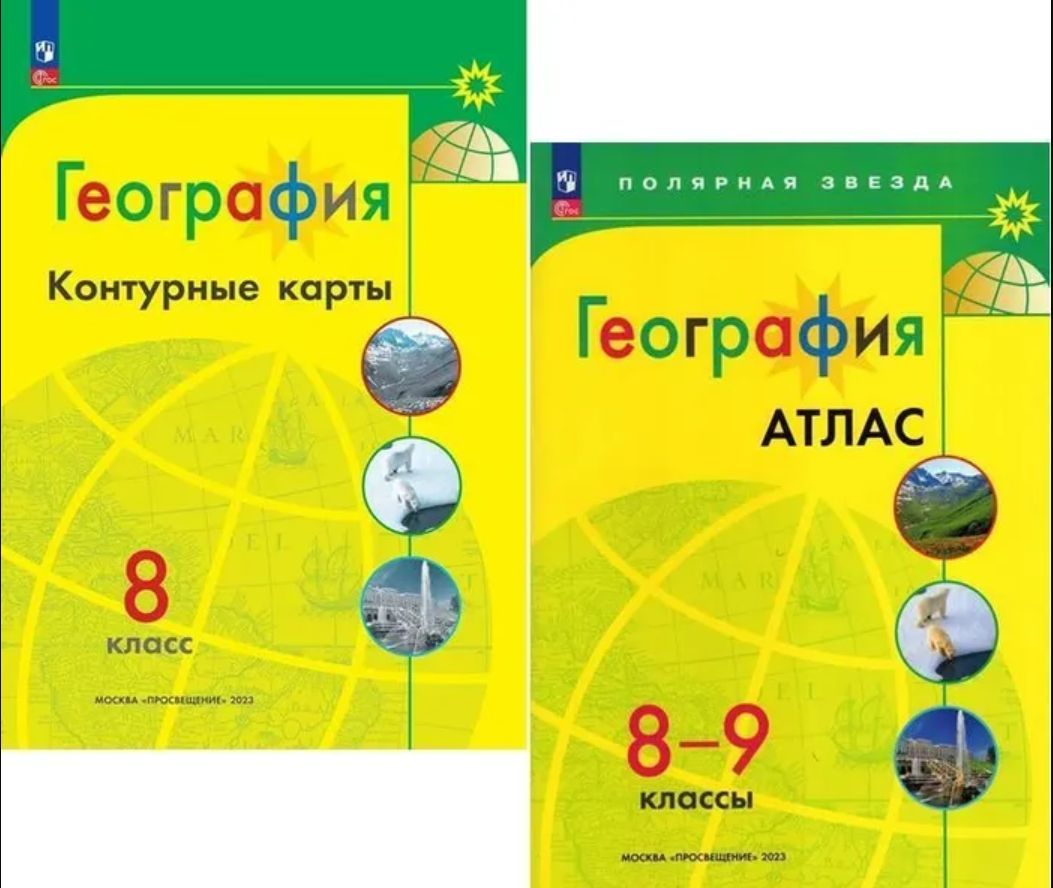 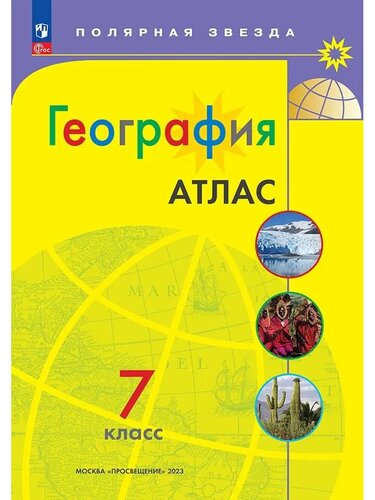 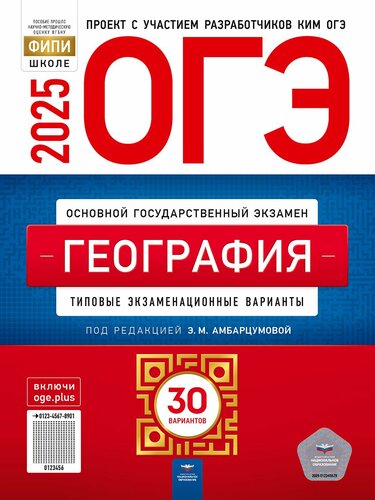 Зиппа Светлана Александровна
учитель географии
МБОУ «Гимназия № 40»
 Барнаул
Задание 13
1 Определение доли( процента)
2. Определение влажности воздуха
3. Определение давления
4.Определение температуры
5.Определение солености
5.Определение солености
1 Определение доли( процента)
Чтобы посчитать процент от числа, нужно искомое число умножить на 100 и поделить на общее   количество чего-либо
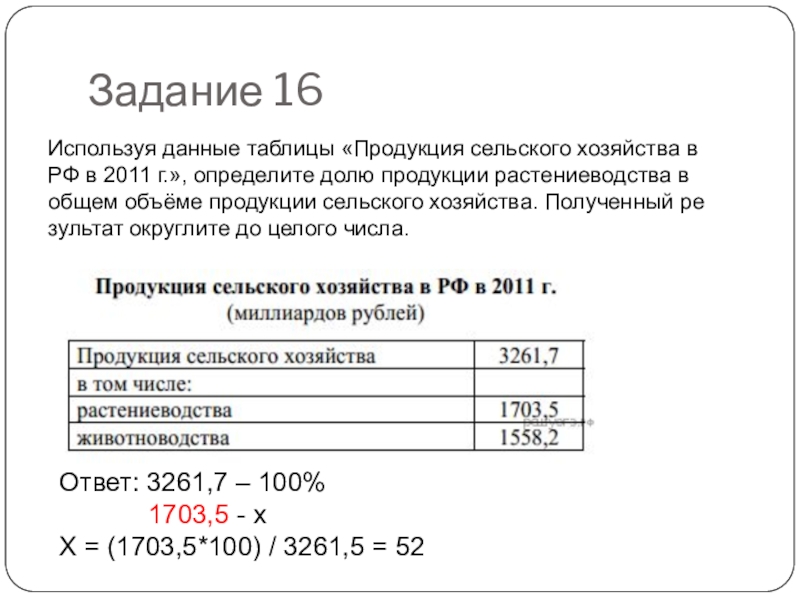 Пример задания:
В начале 2019 г. численность населения Республики Карелии составляла 618 056 человек, из них 498 829 человек – городское население. Какова доля городского населения в общей численности населения Республики Карелии (в %)? Полученный результат округлите до целого числа.
 Решение:
Нам нужно найти процент числа 498 829. Значит мы 498 829 умножаем на 100 и делим на 618 056 (общее количество): 498 829*100/618 056 = 80,7%. Округляем до целого числа: 81%.   Ответ: 81.
Используя данные таблицы «Пассажирооборот транспорта общего пользования в России в 2011 г.», определите долю железнодорожного транспорта (в %) в общем пассажирообороте. Полученный результат округлите до целого числа.   
 Пассажирооборот транспорта общего пользования  в России в 2011 г., млрд пассажиро-км
Используя данные таблицы «Земельная площадь России на начало 2018 г.», определите долю (в %) поверхностных вод, включая болота, от общей земельной площади. Полученный результат округлите до целого числа.   Земельная площадь России на начало 2018 г. (в млн га)                 Всего земель              1712,5                    в том числе:сельскохозяйственныеугодья                         222,0лесные угодья              870,7поверхностные воды,включая болота           226,8другие земли               393,0
%
Используя данные таблицы «Площадь яровых зерновых и зернобобовых культур в России в 2018 г.», определите долю площади гречихи в общей площади яровых зерновых и зернобобовых культур (в %). Полученный результат округлите до целого числа.
Вся площадь       29,4в том числе по видам культур:пшеница            12,0зернобобовые    2,7просо                 0,3рис                    0,2ячмень              7,8овёс                  2,9кукуруза           2,5гречиха             1,0
29,4 - 100%1 - х%х = 1,0 * 100 : 29,4 = 3,4...%
1712,5 - 100%226,8 - х%х = 226,8*100:1712,5 = 13,24...%
Используя данные таблицы «Национальная структура населения Республики Бурятия в 2010 г.», определите численность бурят в Республике в 2010 году. Ответ запишите в виде целого числа. 
Национальная структура населения Республики Бурятия в 2010 г. (в процентах)
955 002-100%
Х-30%
Пояснение. Составим пропорцию: (955 002 · 30) : 100  =  286 500,6 ≈ 286 501
Влажность воздуха — это количество водяного пара в атмосферном воздухе
Абсолютная влажность воздуха — это количество водяного пара, фактически содержащегося в 1 м³ воздуха. Измеряется в граммах на кубический метр (г/м³). Например, если абсолютная влажность равна 8 г/м³, это означает, что в 1 м³ воздуха содержится 8 г водяного пара
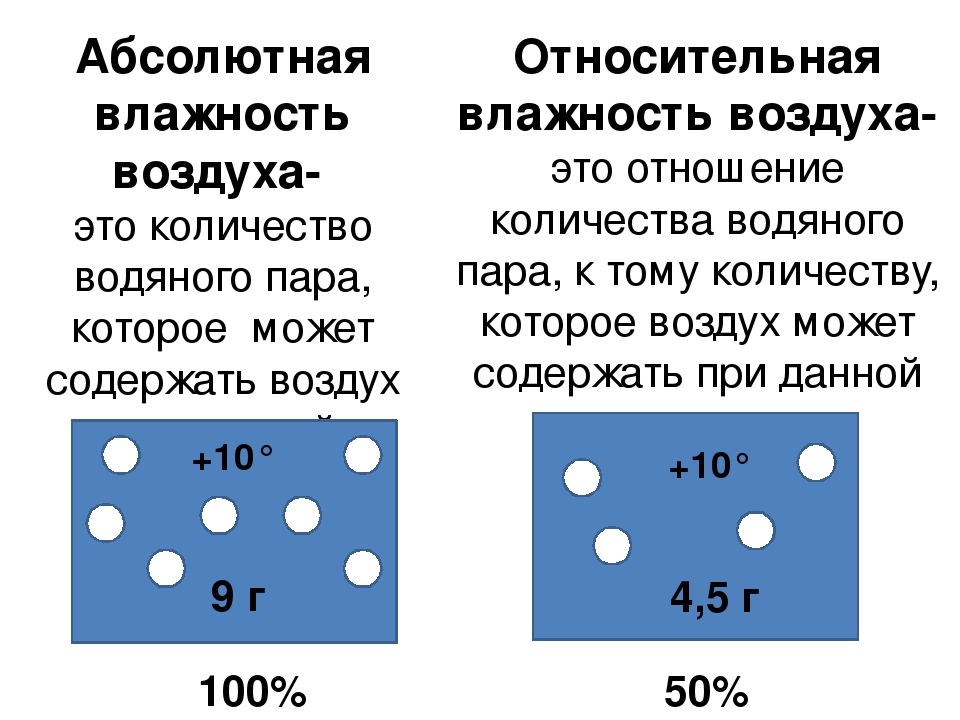 Относительная влажность— это отношение (в процентах) фактического содержания водяного пара в 1 м³ воздуха к максимально возможному при данной температуре.
Температура воздуха равна +15 °С, содержание водяного пара в нём 6,4 г/м3. Какова относительная влажность воздуха, если максимально возможное содержание водяного пара при такой температуре составляет 12,8 г/м3? Полученный результат округлите до целого числа.

Максимально возможное содержание водяного пара при такой температуре составляет 12,8 г/м3 принимаем за 100%, следовательно, у нас в задании 6,4 г/м3 принимаем за х.Составим пропорцию.12,8  — 100 %6,4 — Х%Х =( 6,4х100) : 12,8 = 50 %
Температура воздуха равна +15 °С, содержание водяного пара в нём 10,1 г/м3. Какова относительная влажность воздуха, если максимально возможное содержание водяного пара при такой температуре составляет 12,8 г/м3? Полученный результат округлите до целого числа.
Максимально возможное содержание водяного пара при такой температуре составляет 12,8 г/м3 принимаем за 100%, следовательно, у нас в задании 10,1 г/м3 принимаем за х.Составим пропорцию.12,8  — 100 %10,1  — Х%Х = (10,1х100) : 12,8 = 78,9... %=80%
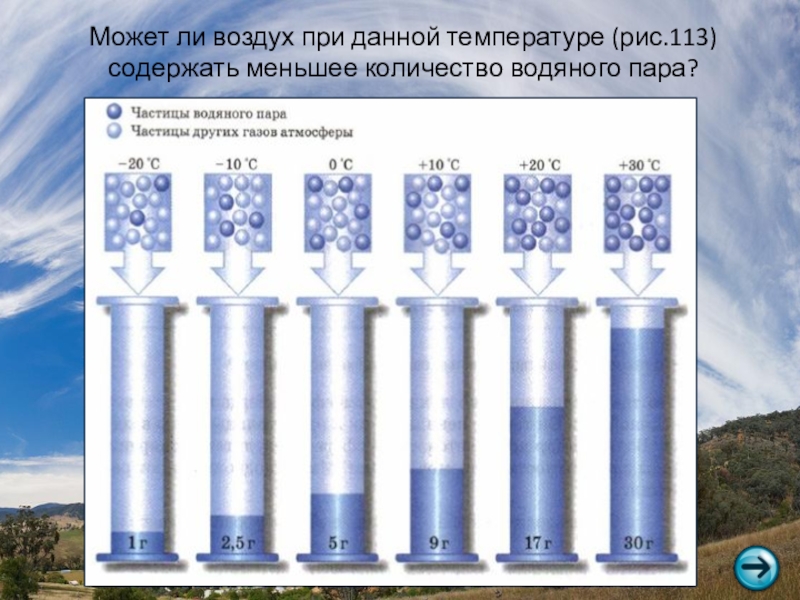 Сколько грамм воды содержится в воздухе при температуре + 30°, если относительная влажность 10%?
30— 100 %Х— 10%
Х=(30х10):100=3грамма
Температура воздуха равна +5 °С, содержание водяного пара в нём 6,1 г/м3. Какова относительная влажность воздуха, если максимально возможное содержание водяного пара при такой температуре составляет 6,8 г/м3? Полученный результат округлите до целого числа.
Максимально возможное содержание водяного пара при такой температуре составляет 6,8 г/м3 принимаем за 100%, следовательно, у нас в задании 6,1 г/м3 принимаем за х.Составим пропорцию.6,8  — 100 %6,1  — Х%Х = (6,1х100) : 6,8 = 89,70... %=90%
Температура воздуха равна +15 °C, содержание водяного пара в нем 9,0 г/м3. Какова относительная влажность воздуха, если максимально возможное содержание водяного пара при такой температуре составляет 12,8 г/м3? Полученный результат округлите до целого числа.
Пояснение. 
Данное задание мы решаем при помощи элементарных математических действий. Максимально возможное содержание водяного пара при такой температуре составляет 12,8 г/м3  — принимаем за 100%. Следовательно, у нас в задании 9,0 г/м3 принимаем за икс. 
Составим пропорцию.
12,8  — 100%
9,0  — Х %
Х  =  900 : 12,8  =  70.
ДАВЛЕНИЕ
Сила, воздействующая на поверхность Земли и все, что на ней находится, называют давлением воздуха или атмосферным давлением
Алгоритм решения задач по определению атмосферного давления
1.Внимательно прочтите задачу.
2.Определите, что нужно найти.
3.Запишите, что Вам известно (высоту места, давление у подножия или на вершине)
4.Вспомните, как меняется давление с высотой.
 5.Рассчитайте, на какую величину измениться давление.
6.Полученную цифру отнимите(прибавьте) к известной величине давления
С высотой атмосферное давление понижается в среднем на 1 мм рт. ст. на каждые 10,5 м.
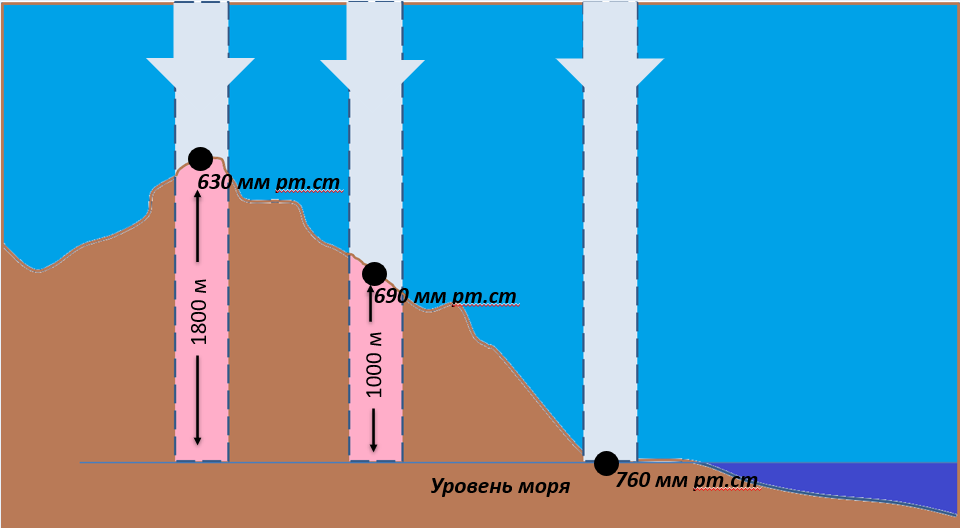 Определите атмосферное давление на вершине горы, обозначенной на рисунке буквой А, если у подножия горы его значение составляет 760 мм рт. ст. и известно, что атмосферное давление понижается на 10 мм рт. ст. на каждые 100 м. Ответ запишите в виде числа.
?
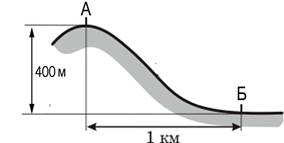 Высоту  400м : на 10=40 –разница в атмосферном давлении
400-х  
100м-10мм.рт.ст 
 х=(400х10):100=40 мм.рт ст     разница в давлении 
760-40=720 мм.рт.ст
700
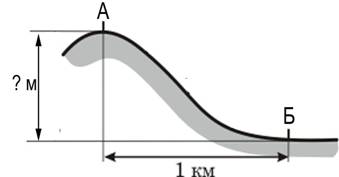 760
750
Атмосферное давление на вершине горы, в точке, обозначенной на рисунке буквой А, составляет 700 мм рт. ст. Определите относительную высоту точки А (в метрах), если известно, что атмосферное давление в точке Б у подножия горы составляет 750 мм рт. ст., а также что атмосферное давление понижается на 10 мм рт. ст. на каждые 100 м. Ответ запишите в виде числа

Находим разницу в атмосферном давлении. 750-700=50 мм.рт.ст. Затем 50х10=500м. ОТВЕТ: 500м
ДАВЛЕНИЕ
Определите, какое атмосферное давление будет наблюдаться на вершине горы высотой 700 метров, если у ее подножия его значение составляет 760 миллиметров и известно, что давление изменяется на 10 миллиметров на каждые 100 метров. Ответ запишите в виде числа.

Находим разницу в давлении .760-700=60мм.рт.ст.
Поднимаясь вверх давление понижается 760-60=690
На дне шахты барометр зафиксировал давление 780мм.рт.ст, а у поверхности земли -760 мм.рт.ст. Какова глубина шахты? 
Находим разницу в давлении 780-760=20мм.рт.ст 20х10=200м 
ОТВЕТ. Глубина шахты-200м
Шахта глубиной 200м, на поверхности атмосферное давление равно 752мм рт. ст. Найдите давление на дне шахты.
Как известно, с увеличением глубины на 10 метров, атмосферное давление будет увеличиваться на 1 мм.рт.ст.
В таком случае, поскольку глубина шахты составляет 200 метров, значит разница между атмосферным давлением на поверхности и в шахте составит:
200 / 10 = 20 мм.рт.ст.
Находим давление в шахте.
Для этого к указанному атмосферному давлению на поверхности прибавляем найденную разницу давления.
Будет:  752 + 20 = 772 мм.рт.ст.
ТЕМПЕРАТУРА ВОЗДУХА
Подъем на 1 км будет снижать температуру на 6 градусов
Таким образом, каждые 100 м температуру будет постоянно понижаться на 0.6 градуса.
При подъеме вверх на каждые 100 метров температура воздуха в тропосфере понижается в среднем на 0,6 °C. Определите, какая температура будет на вершине горы А с относительной высотой 4000 метров, если у подножья горы температура воздуха составляет 10 °C.
А?
1 способ 
Решение. 1км=-6 значит 4км=-24
10-24=-14
2.Способ
4000м-Х
100м-0,6
Х=(4000х0.6):100=-24 разница в температуре10-24=-14
4000
10 °C
?
Определите, какая температура воздуха будет на вершине горы, обозначенной на рисунке буквой А, если у подножия горы ее значение составляет 12 °C, и известно, что температура воздуха понижается на 0,6 °C на каждые 100 метров. Ответ запишите в виде числа
?
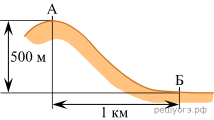 100м-0.6
500м-Х
Х=(500х0,6):100=3  °C-разница в температуре
12-3=9  °C
ИЛИ 
1км=-6  °C значит 500м=-3  °C  12-3=9  °C
12
Определение температуры
При подъёме в тропосфере температура воздуха понижается в среднем на 0,6 °С через каждые 100 м. Определите температуру на вершине горы А с абсолютной высотой 8000 м, если у её подножия, расположенного на уровне моря, температура составляет 30 °С
1 км=-6 °С  8км х 0.6 °С =48 °С 
30-48=-18
100м    - 0,6 °С       
8000м  -Х
Х=(0.6х8000):100=48 °-это разница в температуре
30-48=-18
8000 : 100 = 80 раз уменьшится температура
0,6 * 80 = 48 °С на столько уменьшится температура
30 - 48 = -18 °С
Температура воздуха на вершине горы, в точке, обозначенной на рисунке буквой А, составляет 10 °С. Определите относительную высоту точки А (в метрах), если известно, что температура воздуха в точке Б у подножия горы составляет 13 °С, а также что температура воздуха понижается на 0,6 °С на каждые 100 м подъёма. Ответ запишите в виде числа.
10
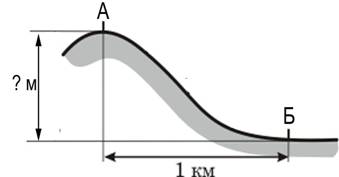 Находим разницу в показателях температуры 13-10=3 °С
100м-0.6
Хм-3
Х=(3х100):0.6=500м    ИЛИ Разница 3 градуса, 3:0,6 = 5 раз, 100 * 5 = 500 м
13
СОЛЁНОСТЬ
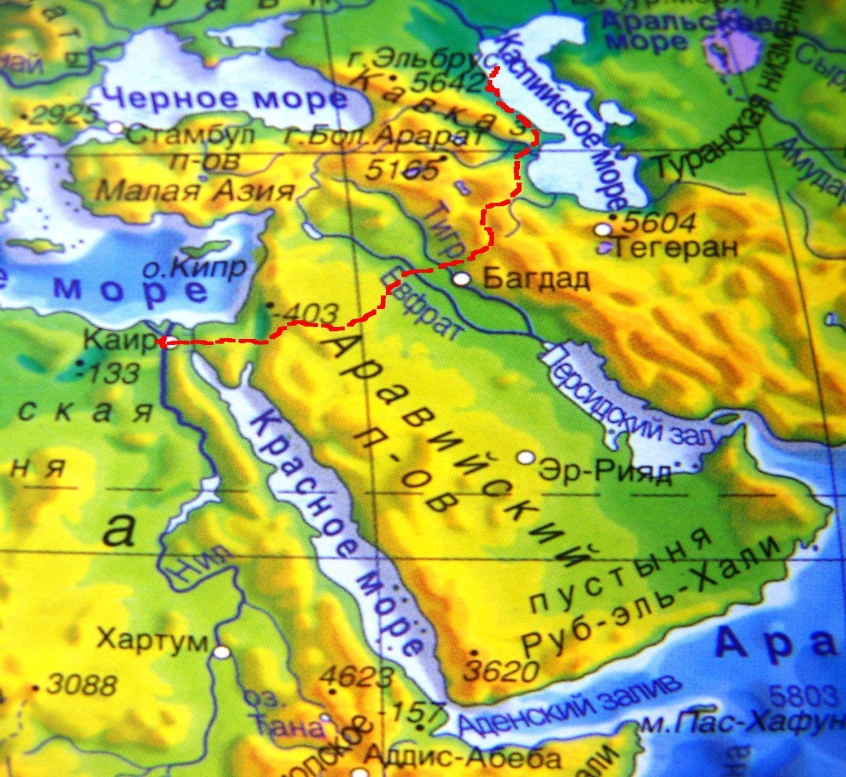 Солёность измеряется в промилле (тысячных долях), обозначается значком — ‰
Средняя солёность Мирового океана — 35 ‰, это значит, что в 1 литре воды растворено 35 граммов соли

Самое солёное море — Красное, его солёность 42‰ Это значит. Что  в 1 литре содержится  42 грамма соли.
Цифру в задании умножаем на количество литров
Средняя солёность поверхностных вод Балтийского моря составляет 8‰ Определите, сколько граммов солей растворено в 4 литрах его воды. Ответ запишите в виде числа.
Решение. 8‰- ---- 8 грамм в 1 литре, а в 4литрах?   Ответ. 32         в 5 л его воды? Ответ.40
Решения задач
Средняя солёность поверхностных вод Средиземного моря составляет 38‰. Определите, сколько граммов солей растворено в 3 л его воды. Ответ запишите в виде числа.
Средняя солёность поверхностных вод Чёрного моря составляет 18‰. Определите, сколько граммов солей растворено в 2 л его воды. Ответ запишите в виде числа
Средняя солёность вод Атлантического океана в тропических и субтропических широтах составляет 37,25‰. Определите, сколько грамм солей растворено в 2 литрах его воды. Ответ запишите в виде числа.